МОБУ «Белоглазовская средняя общеобразовательная школа»
Повторение 
по  теме  «Географические  координаты»
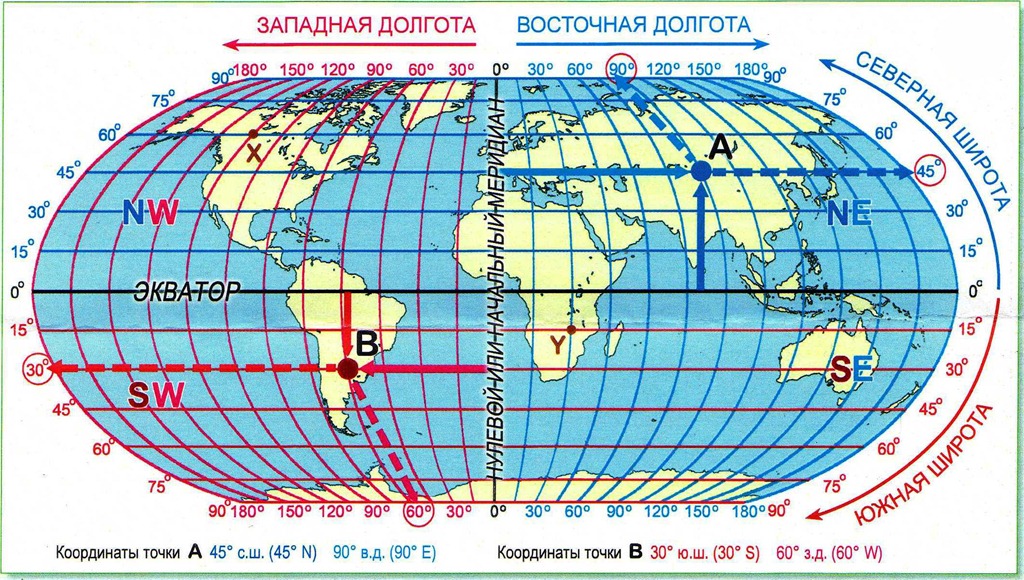 Учитель географии – Ежелова Людмила Саленжановна
Карточка №1
1. Определите какой действующий вулкан имеет географические координаты   1° ю.ш.,  78° з.д. 
2. Определите, какой город (административный центр субъекта РФ) имеет географические координаты 
43° с.ш.,  132° в.д. 


Карточка № 2
1. Определите какой  вулкан имеет географические координаты   3° ю.ш., 37° в.д. 
2. Определите, какой город-миллионник России  имеет географические координаты                55° с.ш.,  61° в.д.
КЛЮЧИ
Карточка №1
1.  влк.  Котопахи
2. г. Владивосток  


Карточка №2
1. влк.  Килиманджаро
2. г. Челябинск